Необыкновенная гибкость ее стана, особенное, только ей свойственное наклонение головы, длинные русые волосы, какой-то золотистый отлив ее слегка загорелой кожи на шее и плечах и особенно правильный нос – все это было для меня обворожительно….
Он хорошо сложен, смугл и черноволос; ему на вид можно дать двадцать пять лет, хотя ему едва ли двадцать один
Л.Е.Фейнберг. Девушка-контрабандистка и слепой мальчик. 1941
Грушницкий
Высокий рост и смуглый цвет лица, черные волосы, черные проницательные глаза, большой, но правильный нос, принадлежность его нации, печальная и холодная улыбка, вечно блуждавшая на губах его…
Л.Е.Фейнберг. Фаталист. 1940-1941
Ходит плавно – будто лебедушка;
Смотрит сладко – как голубушка;  
Молвит слово – соловей поет;
Горят щеки ее румяные, 
Как заря на небе божием…
Алена Дмитриевна 
из «Песни про царя Ивана Васильевича, молодого опричника и удалого купца Калашникова»
Вдруг из среды отделился господин во фраке с  длинными усами и красной рожей   и направил неверные шаги свои…
Драгунский капитан на балу
Назовите самый скверный городишко из всех приморских  городов России
М.Ю.Лермонтов. Тамань. 1837
Где начинается действие романа «Герой нашего времени»?
М.Ю.Лермонтов. Вид Крестовой горы близ Коби. 1837-1838
Куда ехал Печорин?Н.Н.Дубовской. Максим Максимыч. «Коляска была уже далеко…»1890
«Еду в Персию – и  дальше…»
Где родился Михаил Лермонтов?
В Москве в ночь со 2 на 3 октября 1814 года
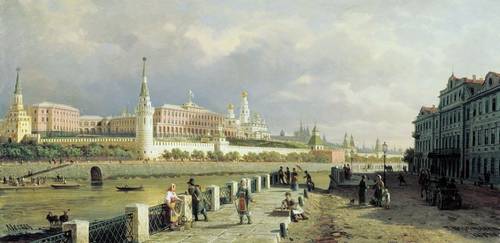 В 4 верстах от этого города  состоялась дуэль Лермонтова с Мартыновым…
Подножие горы Машук в 4 верстах от Пятигорска
Много джигитов красивых,
В.А.Серов. Бэла. 1891
Право, мне нечего рассказывать, дорогой Максим Максимыч… Однако прощайте, мне пора…
ПечоринВ.А.Фербер. Максим Максимыч и Печорин. 1961
Так ты не женишься на Мери? Не любишь ее?.. А она думает… знаешь ли, она влюблена в тебя до безумия, бедняжка!
Э.М.Андриолли Вера в гроте. 1879
Я вас прошу не шутя: когда вам вздумается обо мне говорить дурно, возьмите лучше нож и зарежьте меня…
В.А.Серов Объяснение Печорина с Мэри. 1891
Я тот, чей взор надежду губит,
Я тот, кого никто не любит;
Я бич рабов моих земных,
Я царь познанья и свободы,
Я враг небес, я зло природы…
Демон
Какой калым должен был дать Азамату Печорин??
Конь КарагезМ.А.Врубель. Казбич и Азамат.1890-1891
Сколько дней провел герой Мцыри на воле?
3 дня
Какого  цвета были сюртук, галстук и жилет доктора Вернера?
Черного цвета
Сколько писем и от кого получил письма после дуэли Печорин?
Лакей мой сказал мне, что заходил Вернер, и подал мне две записки: одну от него, другую… от Веры
Назовите последнюю дату дневника Печорина
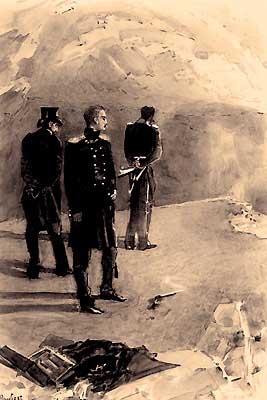 16 июня

М.А.Врубель. 
Дуэль Печорина с Грушницким. 
1890-1891
Какое произведение сделало молодого Лермонтова знаменитым?
«Смерть Поэта»
В каком произведении Лермонтов предсказал свою смерть?
«Сон»
Название этого стихотворения символизирует мятежный дух, свободолюбие…
«Парус»
Над этим произведением Лермонтов работал почти всю свою жизнь. Известно 8 редакций этого произведения
«Демон»
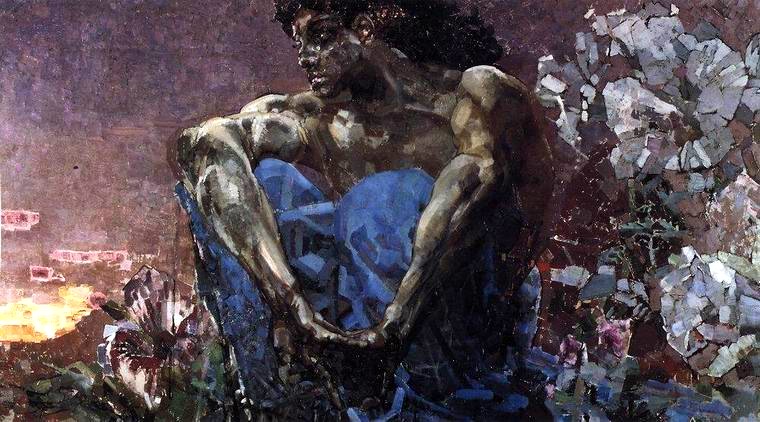 Назовите драматическое произведение Лермонтова
«Маскарад»